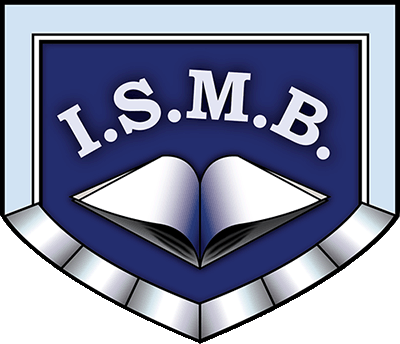 Inspectoratul Școlar al 
Municipiului București
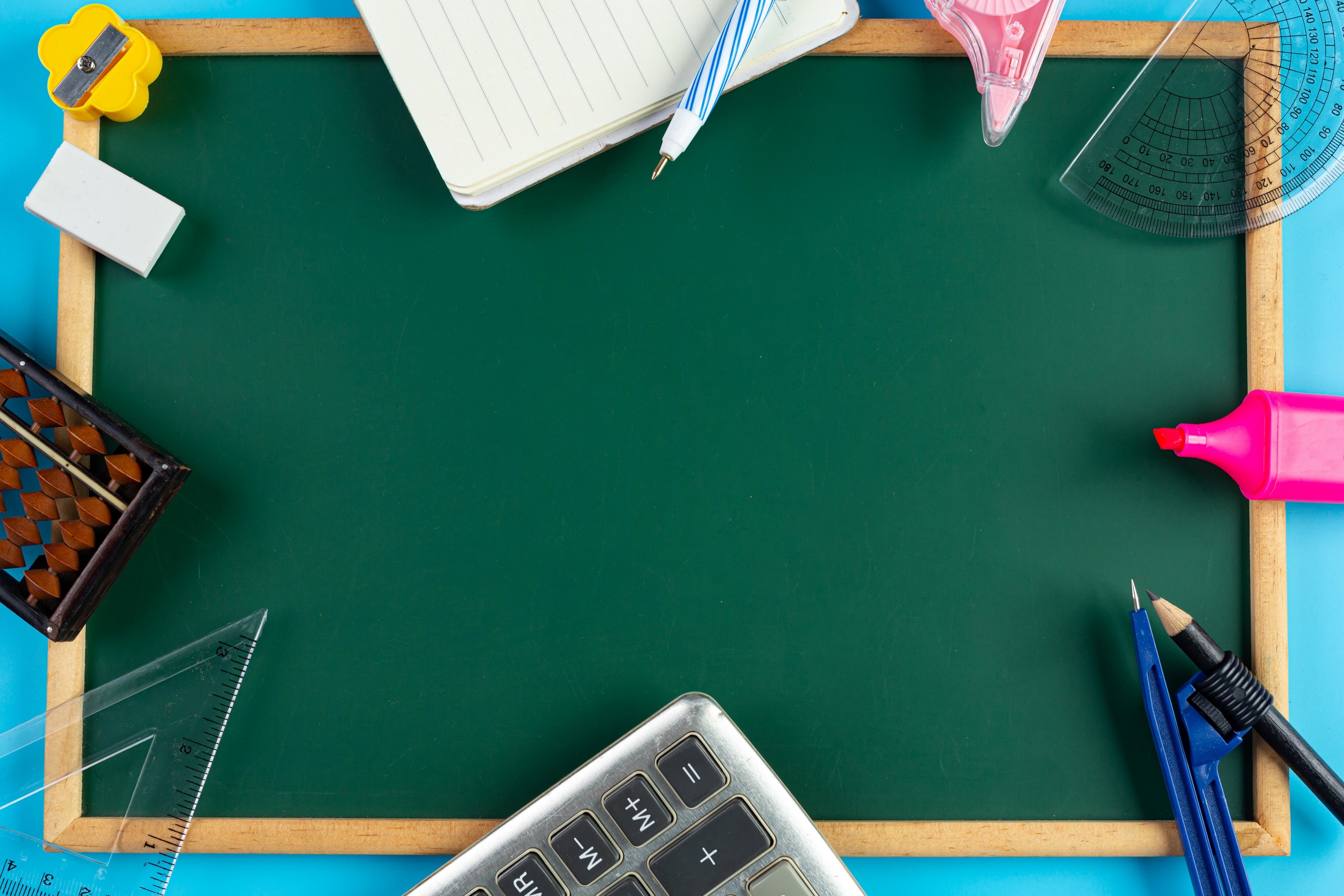 STAREA ÎNVĂȚĂMÂNTULUI
DIN
MUNICIPIUL BUCUREȘTI
ANUL ȘCOLAR 2022- 2023
MISIUNEA  I.S.M.B.
VALORI
- Înfăptuirea politicilor educaţionale ale Ministerului Educației, cu scopul asigurării cadrului adecvat pentru o educaţie de calitate în învăţământul bucureştean.
- Asigurarea unui management flexibil la nivelul unităţilor de învăţământ, în perspectiva realizării egalităţii şanselor în educaţie, a reducerii absenteismului, abandonului şcolar, părăsirii timpurii a şcolii şi îmbunătăţirea rezultatelor la examenele naţionale şi testările internaţionale.
- Facilitarea participării cadrelor didactice la cursuri de formare continuă şi perfecţionare în vederea îmbunătăţirii abilităţilor lor digitale şi implicit, a calităţii procesului instructiv –educativ.
- Promovarea învăţământului profesional şi tehnic (IPT) şi corelarea ofertei educaţionale cu cerinţele economiei naţionale, în vederea unei bune inserţii sociale a absolvenţilor. 
- Crearea unui climat de siguranţă fizică şi de sănătate în toate unităţile de învăţământ bucureştene.
- Dezvoltarea parteneriatelor educaţionale şcoală-părinţi, comunitatea publică locală, agenţi economici, sindicate, ONG-uri.
- Atragerea de noi resurse de finanțare și gestionarea eficientă a celor existente.
INTEGRITATE
CALITATE
RESPECT
CREATIVITATE
PERSEVERENȚĂ
COMPETENȚĂ
CORECTITUDINE
SERVICII ÎN CADRUL I.S.M.B.
Financiar-Contabilitate
 Secretariat – arhivă 
 Audit
 Juridic
 Tehnic și administrativ
 Rețea școlară și acte de studii
 Salarizare – Normare
 Informatizare
DOMENII PRINCIPALE DE ACTIVITATE  
ALE  I.S.M.B.
Management instituțional
Managementul resurselor umane
Curriculum și inspecție școlară 
Învățământ tehnic, profesional, inclusiv în sistem dual
Formare continuă și dezvoltarea resurselor umane
Proiecte și programe educaționale
Învățământ particular și alternative educaționale
Învățământ special
Învățământ pentru minorități
Educație permanentă
Activități extrașcolare
Monitorizarea programelor privind accesul la educație
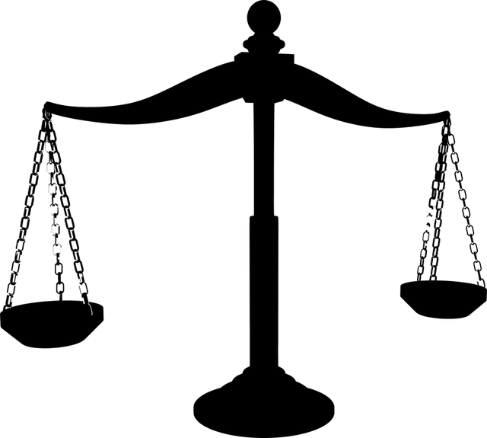 CADRUL LEGISLATIV
Legea Educației Naționale nr. 1/2011, cu modificările și completările ulterioare;
OME Nr. 3505/2022 privind structura anului școlar 2022-2023;
Planul Managerial al ISMB pentru anul școlar 2022-2023;
OUG nr. 75/2005 privind asigurarea calității educației, aprobată prin Legea nr. 87/2006;
Regulamentul de organizare și funcționare a unităților de învățământ preuniversitar (ROFU1P), OME Nr. 4183/2022;
Regulamentul de inspecţie al unităților de învăţământ preuniversitar, OMEC nr. 6106/2020;
Regulamentul-cadru de organizare și funcționare a inspectoratelor școlare, OMECTS Nr. 5530/2011;
Legea nr. 35/2007 privind cresterea siguranţei în unităţile de învăţământ, modificată și completată prin Legea 29/2010. 
Strategia „Europa 2020”;
OMEC nr. 4303/2020 pentru modificarea şi completarea Metodologiei privind formarea continuă a personalului din învăţământul preuniversitar.
STRUCTURA  NUMERICĂ A UNITĂŢILOR DE ÎNVĂŢĂMÂNT  DE STAT
AN ȘCOLAR
2022-2023
STRUCTURA  NUMERICĂ A 
UNITĂŢILOR DE ÎNVĂŢĂMÂNT PARTICULAR  
2022-2023
SITUAȚIA PRIVIND 
ÎNSCRIEREA ÎN ÎNVĂȚĂMÂNTUL PRIMAR
NUMĂRUL CLASE PREGĂTITOARE LA 01.09.2023
ÎNVĂŢĂMÂNTUL SPECIAL ŞI INTEGRAT
Un număr sporit de profesori itineranți și de spijin, care asigură servicii educațional-terapeutice de specialitate pentru 3485 elevi cu CES integrați;
Resursa umană de specialitate este asigurată pentru școlarizarea la domiciliu a unui număr de 231 de elevi;
Serviciile educaționale specializate  au fost  asigurate în 3 unități spitalicești din București pentru un număr de 102 elevi spitalizați prin intermediul Centrului de Educație Specială, arondat Liceului Tehnologic Special Nr. 3;
A fost asigurată susținerea funcționării unui număr total de 7 clase de învățământ în sistem dual, în care se învață un număr de 71 elevi cu dizabilități de auz.
ÎNVĂŢĂMÂNTUL ÎN LIMBA MATERNĂ
Total elevi 3413 – învățământ în limba maternă: 
Limba germană maternă: 2598
Limba maghiară maternă: 198
Limba italiană maternă: 617

Total elevi  548 – studiul limbii materne: 
Limba neogreacă maternă: 184
Limba bulgară maternă: 72
Limba rusă maternă: 37
Limba rromani maternă: 172
Limba italiană maternă: 83
*La Liceul Teoretic Bulgar Hristo Botev se studiază limba maternă neogreacă, bulgară, rusă, rromani
 
Elevi care învață facultativ (la cerere, cu respectarea trunchiului comun – 4 ore) limba maternă – 273 de elevi:
82 elevi studiază limba rromani maternă – înv. gimnazial –Școala Gimnazială Nr. 136, sector 5
138 elevi studiază limba rromani maternă – înv. liceal - Colegiul Tehnic de Industrie Alimentară Dumitru Moțoc
43 elevi  studiază Istoria și tradițiile rromilor - Școala Gimnazială Nr. 136, sector 5
15 elevi studiază limba neogreacă la Uniunea Elenă.
ÎNVĂŢĂMÂNTUL ÎN LIMBA MATERNĂ
ÎNVĂŢĂMÂNTUL ÎN LIMBA MATERNĂ
INDICATORI PRIVIND REPARTIZAREA, 
ÎN UNITĂȚILE DE ÎNVĂȚĂMÂNT DIN MUNICIPIUL BUCUREȘTI, 
A MINORILOR PROVENIND DIN ZONA CONFLICTULUI ARMAT DIN UCRAINA
►Număr total minori repartizați în unități de învățământ: 411
Distribuția pe nivel: 
Preșcolar: 93
Primar: 69
Gimnazial: 210
Liceal: 39

►Număr unităţi de învăţământ care 
au integrat minori provenind din zona 
conflictului armat din Ucraina: 89
ÎNVĂŢĂMÂNTUL PROFESIONAL ȘI TEHNIC 
LICEAL – PROFESIONAL / DUAL - POSTLICEAL
Examene naționale / examene de certificare
Nivel 3
1265 elevi înscriși din care prezenți 1225
Admiși: 1225 elevi
Calificative:
Excelent – 472
Foarte Bine – 435
Bine – 266
Satisfăcător – 52
Respinși – 0
Absenți – 40
Nivel 4 
3811 elevi înscriși din care prezenți 3609
Admiși: 3609 elevi
Calificative:
Excelent – 1844
Foarte Bine – 1437
Bine – 307
Satisfăcător – 21
Respinși – 0
Neprezentați – 202
Nivel 5
3346 elevi înscriși din care prezenți 3225
Admiși: 3225 elevi
Respinși – 18
Absenți – 103
EVALUAREA NAȚIONALĂ DE LA FINALUL CLASELOR a II-a, a IV-a, a VI-a
COMISIA MUNICIPIULUI BUCUREȘTI
 18 inspectori, 1 informatician

COMISIILE DE ORGANIZARE ȘI ADMINISTRARE A EN 2023 
229 Comisii Învățământ PRIMAR

ACTIVITĂȚI DESFĂȘURATE
Stabilirea Comisiilor pe baza deciziilor ISMB
Organizarea spațiilor școlare
Preluarea și administrarea testelor 
Evaluare
Întocmirea Rapoartelor
Sesiuni de informare a părințiilor
EVALUAREA COMPETENȚELOR 
Clasa a II-a – 16.220 elevi
Limba și literatura română (scris și citit)
Limba maternă
Matematică
Clasa a IV-a – 16.324 elevi
Limba și literatura română 
Limba maternă
Matematică
Clasa a VI-a -
Nu s-a susținut din cauza grevei
REZULTATE LA EXAMENELE NAȚIONALE  - 2023
Centre examene - 215 
Centre evaluare - 10
Nr. candidați – 16340 elevi
EVALUAREA NAȚIONALĂ
Statistica Evaluarea Națională a elevilor de clasa a VIII-a (EN VIII) - 2023
PROCENT PROMOVABILITATE 89,02%
REZULTATE LA EXAMENELE NAȚIONALE  - 2023
Sesiunea I
Centre examene - 51 
Centre evaluare - 12
Nr. candidați – 16579
BACALAUREAT
Statistica Bacalaureat a elevilor de clasa a XII-a – 2023 – Sesiunea I
PROCENT PROMOVABILITATE 78,73%
REZULTATE LA EXAMENELE NAȚIONALE  - 2023
Sesiunea  a II-a
Centre examene - 13 
Centre evaluare - 3
Nr. candidați - 4113
BACALAUREAT
Statistica Bacalaureat a elevilor de clasa a XII-a – 2023 – Sesiunea a II-a
PROCENT PROMOVABILITATE 34,43%
EXAMENE NAȚIONALE 
EVALUARE  ONLINE
2022-2023
BACALAUREAT

Sesiunea I – 9153 lucrări evaluate (Județul Călărași-online)
379 evaluatori
Centre de evaluare: 
10 centre
Liceul Teoretic Bilingv Miguel de Cervantes
Colegiul Tehnic Mecanic Grivița -online

Sesiunea II - 6653 lucrări evaluate –evaluare online 
218 evaluatori
Centre de evaluare: 
Colegiul Tehnic Mecanic Grivița, cu două locații
EVALUARE NAȚIONALĂ 

16340 lucrări București – evaluare Județul Dâmbovița (online), Județul Tulcea (tradițional)
162 evaluatori 
Centre de evaluare: 
Colegiul Economic Virgil Madgearu
Colegiul Național Școala Centrală
REZULTATE EXAMENE NAȚIONALE 
COMPARAȚII 2020-2023
PROCENT PROMOVABILITATE
ADMITEREA ÎN ÎNVĂȚĂMÂNTUL LICEAL ȘI PROFESIONAL - DUAL
Situație repartizare computerizată pe locuri speciale pentru CES, 2023
Situație repartizare computerizată, 2023
Admitere vocațional - Etapa I
ADMITEREA ÎN ÎNVĂȚĂMÂNTUL LICEAL ȘI PROFESIONAL - DUAL
Situații speciale apărute în urma admiterii computerizate - 2023
Etapa a II-a de admitere
Etapa de admitere 22.08 - 1.09.2023
REZULTATE OLIMPIADE INTERNATIONALE  ȘI NAȚIONALE
Olimpiade Naționale

143  Premii Ministerul Educației
306 Mențiuni Ministerul Educației
244  Mențiuni speciale 
190  Medalii
  92  Premii speciale
Unități școlare care au obținut premii la nivel internațional

Colegiul Național de Informatica „Tudor Vianu”
Colegiul Național „Sf. Sava”
Liceul Internațional de Informatica
Colegiul Național „Gheorghe Lazăr”
Colegiul Național Bilingv „George Coșbuc”
Olimpiade Internaționale

8 medalii aur
4 medalii argint
10 medalii bronz
EXAMENUL DE DEFINITIVARE ÎN ÎNVĂȚĂMÂNT - 2023
EXAMENUL  DE  TITULARIZARE  - 2023
-La data de 5 mai 2023 a fost publicată lista posturilor didactice/catedrelor vacante/rezervate din învățământul preuniversitar, care a cuprins: 7170,5 posturi didactice/catedre vacante/rezervate, complete și incomplete, din care:
1298 angajare pe perioadă nedeterminată  (titularizabile)
5872,5 angajare pe perioadă determinată (suplinire)
- 3148 candidați înscriși la concurs, din care 660 absolvenți promoția 2023; activitatea în 6 centre de concurs și 2 centre pentru desfășurarea probei scrise a concursului de ocuparea posturilor din învățământul preuniversitar și un centru de evaluare și soluționare a contestațiilor.
Candidați prezenți – 2243
Candidați eliminați - 4
Candidați retrași – 206
Lucrări scrise transmise pentru evaluare - 2175
Lucrări evaluate – 2168
Candidați cu note sub 5 – 282
Candidați cu note între 5-7 – 621
Candidați cu note peste 7-9.99 – 1242 Candidați cu nota 10.00 – 23
-În ședința publică din data de 27 iulie 2023 au fost repartizați un număr de 598 candidați cu media minim 7 (șapte), pe posturi didactice/catedre vacante, publicate pentru angajare pe perioadă nedeterminată.
MOBILITATEA PERSONALULUI DIDACTIC DIN 
ÎNVĂȚĂMÂNTUL PREUNIVERSITAR PENTRU 2023-2024
Până la data de 20 ianuarie 2023 au fost revizuite un număr de 154 de documente de numire/transfer;
Până la data de 28 ianuarie 2023 a fost întocmită lista cu cele 799 cadre didactice pensionabile la data de 1 septembrie 2023, din care:
394 cadre didactice titulare, femei, care au optat pentru menţinerea în activitate ca titular până la împlinirea vârstei de 65 de ani, în baza Deciziei Curții Constituționale nr. 387/2018;
217 cadre didactice titulare care au solicitat și au obținut menținerea ca titular peste vârsta de pensionare;
188 cadre didactice titulare care s-au pensionat începând cu 1.09.2022;
În intervalul 20 ianuarie - 16 februarie 2023 s-a realizat analiza, corectarea și avizarea proiectului de încadrare și a ofertei de posturi didactice/catedre vacante/rezervate la nivelul I.S.M.B.;
Completarea normei didactice a cadrelor didactice titulare, pe perioadă determinată sau nedeterminată, s-a făcut în perioada 21 februarie - 8 martie 2023 pentru un număr de 74 cadre didactice;
În perioada 15 – 31 martie 2023 s-a desfășurat etapa de modificare a duratei contractelor individuale de muncă ale cadrelor didactice netitulare din perioadă determinată pe perioada viabilității postului în baza art. 93 din Legea 1/2011 cu modificările și completările ulterioare pentru 325 cadre didactice; 
În perioada 23 martie - 26 aprilie 2023 a avut loc pretransferul consimțit între unitățile de învățământ preuniversitar, la cerere, a personalului didactic titular. În această etapă au fost înregistrate un număr de 418 solicitări din care au fost soluționate 385- la această cifră se mai adaugă 18 pretransferuri prin schimburi de posturi.
CONCURSUL PENTRU OCUPAREA FUNCŢIILOR DE 
DIRECTOR ŞI DIRECTOR ADJUNCT DIN UNITĂŢILE DE ÎNVĂŢĂMÂNT PREUNIVERSITAR DE STAT - SESIUNEA IUNIE - SEPTEMBRIE 2022
S - au încheiat 30 contracte de management 
S-au emis 30 decizii de numire din care :
12 decizii și contracte pentru director și 
18 pentru directori adjuncți. 
Centrul special de concurs în vederea desfășurării probei scrise Colegiul Național Școala Centrală Sector 2
Centru pentru desfășurarea probei de interviu Colegiul Național I.L. Caragiale Sector1
Comisia a soluționat contestațiile depuse în județul Brașov de candidați care au participat la concursul de ocupare a funcțiilor de director și director adjunct
Au fost scoase la concurs un număr de 90 posturi din care:
      44 de directori și 46 directori adjuncți. 
Înscriși 97 de candidați din care: 
46 pentru postul de director și 51 pentru postul de  director adjunct;
Din cei 97 de candidați: 
34 au fost admiși din care :
       12 directori și 
        22 directori adjuncți, 
30 absenți 
33 respinși
EVALUAREA ACTIVITĂȚII MANAGERIALE A
DIRECTORILOR / DIRECTORILOR ADJUNCȚI  
2022-2023
S-a desfășurat conform: O.M.E.N. nr. 3623/11.04.2017 privind evaluarea activității manageriale directorilor / directorilor adjuncți
INSPECȚIA SCOLARĂ
1. inspecție tematică
    26 septembrie – 14 octombrie 2022; 9-19 mai 2023
2. inspecție generală  21-25 noiembrie 2022
Unități de învățământ preuniversitar inspectate:
-SECTORUL 1 – Grădinița Nr. 222, Colegiul Național Ion Neculce 
-SECTORUL 2 – Grădinița Nr. 280; Școala Profesională Specială 2
-SECTORUL 3 - Școala Gimnazială Nr. 86; Liceul Teoretic Benjamin Franklin
-SECTORUL 4 - Școala Gimnazială Nr. 79, Colegiul Național Octav Onicescu
-SECTORUL 5 –Grădinița Nr. 268; Liceul Tehnologic Dimitrie Gusti
-SECTORUL 6 - Grădinița Nr. 209; Școala Gimnazială Regina Maria
Toate calificativele  BINE
INSPECȚIA SCOLARĂ
3. inspecție tematică în specialitate
Calificative la inspecții 
(din platforma MIS/ISMB)
01.09.2022 – 31.08.2023
1145 calificative FOARTE BINE
10 calificative BINE
4. inspecție grade didactice
ACTIVITĂȚI CMBRAE
Număr de activități de consiliere individuală a copiilor/elevilor: 13.428;
Număr de activități de consiliere la clasă a copiilor/elevilor: 13.924;
Număr total de elevi și preșcolari examinați în activitatea logopedică: 44.295.
Număr copii/elevi luați în corectare: 2608
Studiul privind orientarea şcolară şi profesională a elevilor din clasele a VIII-a a fost realizat în urma investigării opţiunilor unui număr de 9117 elevi (57,33% din totalul populației şcolare din clasele a VIII-a).
Au fost emise 2771 de certificate de orientare școlară și profesională.
COLABORAREA I.S.M.B. – A.R.A.C.I.P
Număr dosare cu solicitare Avizare ISMB:    150
Număr Ordine privind reorganizarea /extinderea activității/ schimbare de sediu emise de Ministerul Educaţiei:    51
Număr Ordine privind evaluarea externă periodică emise de Ministerul Educaţiei:   99
Număr Ordine privind desființarea unității de învățământ emise de Ministerul Educaţiei:   2
Număr de inspectori școlari implicați ca observatori la evaluările ARACIP /inspecții efectuate:   20
SERVICIUL JURIDIC
În anul școlar 2022-2023, pe rolul instanțelor de judecată s-au aflat peste 1200 procese, pe următoarele tipuri de litigii:
Litigii de muncă;
Litigii contencioase;
Litigii civile (pretenții/retrocedări/anulări contracte, etc);
Litigii comerciale;
Litigii penale.
I.S.M.B. A DERULAT ACTIVITĂȚI DE PARTENERIAT 
CU INSTITUȚII PARTENERE
PREFECTURA MUNICIPIULUI BUCUREȘTI
PRIMĂRIA GENERALĂ BUCUREȘTI-DIRECȚIA CULTURĂ, ÎNVĂȚĂMÂNT, TURISM
PROEDUS-CENTRUL DE PROIECTE EDUCAȚIONALE ȘI SPORTIVE BUCUREȘTI
CONSILIUL MUNICIPAL AL ELEVILOR BUCUREȘTI
ANCPDFP-AGENȚIA NAȚIONALĂ  PENTRU PROGRAME COMUNITARE ÎN DOMENIUL EDUCAȚIEI ȘI FORMĂRII PROFESIONALE
POLIȚIA CAPITALEI
ISU-INSPECTORATUL PENTRU SITUAȚII DE URGENȚĂ 
ANA-AGENȚIA NAȚIONALĂ ANTIDROG
FNAP-IP-FEDERAȚIA NAȚIONALĂ A ASOCIAȚIILOR DE PĂRINȚI-ÎNVĂȚĂMÂNTUL PREUNIVERSITAR
 JANDARMERIA ROMÂNĂ
 SALVAȚI COPIII
 CIADO – CENTRUL INTERNAȚIONAL ANTIDROG
 ACADEMIA DE ȘTIINȚE AGRICOLE
 TEACHERS FOR ROMANIA
PROIECTE SI PROGRAME EUROPENE
Colaborarea cu Asociația InfoCons-Asociația Națională pentru Protecția Consumatorilor și Promovarea Programelor și Strategiilor din România, Autoritatea pentru Supraveghere Financiară, ASUS România;
Compețiția ,,Școală Europeană” - 17 unități de învățământ au depus canditatura, 11 dintre acestea obținând titlul de Scoală Europeană, valabil pentru o perioadă de 3 ani;
Concursul Național ,,Made for Europe’’ – 23 unităţi de învăţământ participante; 23 premii și mențiuni la etapa județeană; 4 premii şi menţiuni la etapa națională;
Olimpiada Națională de Argumentare și Gândire Critică ,,Tinerii dezbat” - 6 echipe participante la secțiunea avansați și 7 echipe participante la secțiunea începători - etapa municipală, 4 echipe participante la secțiunea avansați și 4 echipe participante la secțiunea începători la etapa națională; 1 mențiune obținută la secțiunea individual – etapa națională; ISMB a organizat etapa națională în perioada 30.08-08.09.2023;
Euroquiz – 75 de echipe participante, 13 echipe calificate la etapa națională;
Lider European - 37 echipe participante, 1 mențiune 
În cadrul Programului „Școli-ambasador” al Parlamentului European – 19 Școli-Ambasador în București
PROIECTE SI PROGRAME EUROPENE
Proiect ROSE
Proiectul privind învățământul secundar (Romania Secondary Education Project - ROSE), aplicant MEN- Unitatea de Management al Proiectelor cu Finanțare Externă, în perioada 2016-2020, cu activități de diseminare în ultimul an școlar.
Proiecte POCU
Proiectul strategic ”Curriculum relevant, educație deschisă pentru toți” – CRED, realizat în cadrul Programului Operațional Capital Uman, cod SMIS: 118327, contract încheiat între Ministerul Dezvoltării Regionale Administrației Publice și Fondurilor Europene și Ministerul Educație, cu ISMB este partener, cu 5 unități școlare.
Proiectul intitulat ”Proiect de viață: Viitorul Începe azi!”, ID 135130 se  desfășoară în parteneriat cu Asociația Institutul de Politici Sociale din București.
Proiectul intitulat  ”ADSE – A Doua Șansă pentru Educație”,  ID 136066, se  desfășoară în parteneriat cu Fundația Convergențe Europene din București și Inspectoratul Școlar al Județului Ilfov.
Proiectul  intitulat „Aripi spre viitor”, ID 135937, se  desfășoară în parteneriat cu Fundația Estuar, Direcția Generala de Asistenta Sociala si Protecția Copilului, sector 6 si Asociația Four Change.
Proiectul intitulat „O nouă șansă pentru persoanele care nu au finalizat învățământul obligatoriu - sprijin pentru o capitală educată!”, ID 135469 se  desfășoară în parteneriat cu Școala Gimnazială ''George Călinescu''.
Proiecte ERASMUS+
Acreditare ISMB  în domeniul Educație Școlară (SCH) 2020-1-RO01-KA120-SCH-095452 pentru perioada 2021 – 2027
Acreditare ISMB  în domeniul Formare profesională (VET) 2021-1-RO01-KA120-VET-000047087 pentru perioada 2021-2026
La nivelul Municipiului București 27 de unități dețin Acreditarea în domeniul Educație Școlară (SCH) și 18 de unități dețin acreditarea în domeniul Formare profesională (VET) (pentru perioade de până la 7 ani)
PROIECTE SI PROGRAME EUROPENE
PLANUL NAȚIONAL DE REDRESARE ȘI REZILIENȚĂ (PNRR)

Pilonul VI. Politici pentru noua generație Componenta C15: Educație 
Apelul ,,Programul Național pentru Reducerea Abandonului Școlar (PNRAS) - Runda I” - 22 unități de învățământ au primit finanțare în cadrul programului;
Apelul ,,Programul Național pentru Reducerea Abandonului Școlar (PNRAS) - Runda II” - 13 unități de învățământ au depus proiecte în cadrul apelului al 2-lea;
Apelul „Dotarea cu mobilier, materiale didactice și echipamente digitale a unităților de învățământ preuniversitar și a unităților conexe” primăriile celor 6 sectoare, ca aplicanți,  au primit finanțare pentru 337 unități de învățământ din București;
Apelul ,,Dotarea cu laboratoare inteligente a unităților de învățământ secundar superior, a palatelor și a cluburilor copiilor”- 76 de unități de învățământ liceal din București au primit finanțare;
Apelul „Construirea și dezvoltarea unei rețele-pilot de școli verzi” pentru construcții noi și reabilitări - 4 din cele 6 primării de sector au aplicat.
PROGRAME PENTRU ELEVII DIN CATEGORII DEFAVORIZATE
Din bugetul de stat  pentru anul școlar 2022-2023 s-a efectuat finanțare pentru următoarele programe sociale: 
BANI DE LICEU –  media lunară a numărului de elevi - beneficiari a fost 68 de elevi –  48 176 lei ;
BURSE PROFESIONALE – au fost acordate 3057 burse profesionale conform H.G. nr. 1062/2012 – 4.301.631 lei;
RECHIZITE ȘCOLARE – 3595 pachete de rechizite școlare, conform Legii nr. 126/2002 pentru aprobarea OUG Nr. 33/2001 – 97.735 lei. 
TICHETE SOCIALE PE SUPORT ELECTRONIC – 5970 beneficiari din învățământul preșcolar, primar și gimnazial de stat – 1.985.000 lei
PROGRAMUL PILOT DE ACORDARE A UNUI SUPORT ALIMENTAR “MASĂ CALDĂ” – 3861 preșcolari și elevi din 7 unități de învățământ
ACTIVITĂȚI EXTRAȘCOLARE
Total Concursuri:  905
Premiul I: 544
Premiul II: 208
Premiul III: 120
Mențiuni: 33
Competiții la care s-au obținut numeroase premii
Concursul național de creație literară ”Tinere Condeie”
Concursul național de reviste școlare și jurnalistică
Festivalul național de teatru pentru elevi George Constantin
INFORMATIZARE
ACTIVITĂȚI DESFĂȘURATE
Dezvoltarea şi implementarea instrumentelor informatice 
Actualizarea paginii web a ISMB (www.ismb.edu.ro)
Centralizarea planului de şcolarizare 
Centralizarea și verificarea datelor necesare stabilirii costului standard per elev
Organizarea activităţii specifice în cadrul examenelor naţionale (Evaluarea Naționala si Bacalaureat)
 Organizarea activităţii specifice de înscriere a copiilor în clasa pregătitoare
Realizarea bazelor de date ale solicitanților ajutoarelor financiare și subvențiilor guvernamentale oferite în cadrul programelor guvernamentale “EURO 200”, “BANI DE LICEU”, “BURSĂ PROFESIONALĂ”
Colectarea documentelor și centralizarea datelor elevilor solicitanți de alocație de stat care au împlinit 18 ani
Gestionarea bazei de date a personalului didactic 
 Creşterea gradului de informatizare a instituţiei
SERVICIUL FINANCIAR-CONTABILITATE
În calitatea sa de ordonator secundar de credite, Inspectoratul Școlar al Municipiului București are în subordine 428 Ordonatori terțiari de credite.
Inspectoratul Școlar al Municipiului București are organizat sistemul de contabilitate propriu în conformitate cu Legea nr. 82/1991 a contabilității, republicată, a OMFP nr. 1917/2005.
NUMĂR DE PETIȚII ȘI SESIZĂRI 2022 - 2023
2491– Petiții, Sesizări, Memorii
914 – Din partea Ministerului Educației
1790 - Școlarizare elevi Ucraina
1597 – Informări, invitații, comunicări
58 – În baza Legii nr. 544/2001
128 – Înscrieri cursuri limba română
 14034 – Altele
CASA CORPULUI DIDACTIC - BUCUREȘTI
2022 - 2023
Ateliere on-line, conferințe
- 25 evenimente 
- 7542 participanți
Programe de formare continuă 
- acreditate: 1462 participanți 
- avizate: 1868 participanți
Proiecte
- 2 proiecte POCU 
- 2 proiecte Erasmus+ 
- 1 proiect transnațional 
- 2 proiecte regionale
Activităţi ştiinţifice, metodice şi culturale 
(în parteneriat cu unități de învățământ) 
- 65 activități 
- 4565 participanți
Parteneriate 
- 10 parteneri naționali 
- 7 parteneri internaționali
Informațiile  prezentate sunt rezultatul colaborării Serviciului Informatizare al ISMB, compartimentelor de lucru ale ISMB și materialele de sinteza și rapoartele  realizate în ISMB.

Coordonare 
Inspector Școlar General prof. VLAD FLORENTIN DRINCEANU
Inspector Școlar General Adjunct prof. GABRIELA POSTESCU
Inspector Școlar General Adjunct prof. AMALIA STOENESCU
Inspector Școlar General Adjunct prof. RUXANDRA-EUGENIA REGALIA
Inspector Școlar Prof. MIHAI MANEA
 
Realizarea grafica
Cornel Tănase, Serviciul Informatizare al ISMB
MULT SUCCES 
ÎN ANUL ŞCOLAR 
2023 – 2024!